Faculty Development for Community Preceptors
Disclosures
Neither Dr. Power nor Dr. Brink have any disclosures.
Objectives
Review background, our situation
Identify readily available resources useful for preceptor development.
Use "ekstasis," a peer to peer consultation model, to explore the causes of and solutions to challenging precepting encounters.
 Discuss a community preceptor faculty development effort that increases preceptor retention and increases preceptor satisfaction with mentoring clerkship students.
Background
Approx 210 (past) years 3 and 4 clerkship students per year in twelve 4-week periods
Usual (past) clerkship capacity=18 (x 12)
Per period:  approx 11 at residency sites
                   approx 7 at community sites
Typically 80-120 / year with community preceptors (includes electives too)
Our community preceptors
Not directly reimbursed 
Indirect MERC funds and one system rewards teaching and volunteering
Past grads, “giving back”, enjoy it..
Our community preceptors
Stated minimum of 4 students per year
45 “on the books”, active 29
All ‘adjunct’ appointments
Flexible coordinator and outreach MD
Range 0 – 12 students per year
Usually 2 awards each year
Community Preceptor Faculty development
0.1 FTE
Also commitment to rural preceptors (RPAP)
Site visit “required” of new preceptors
“Offered” to established preceptors
“First time anyone from the university has crossed this threshold in 29 years”
Community Preceptor Site visits
2015/6: 12 visits (often with program coordinator)
2016/7 so far: 7 visits
One case example:
Suburban clinic – 1-2 students/yr 2010-4
Site visit 2014; return visit 2015
Now 12 students / year
Highly rated: 2 awards to principal preceptors
Community preceptors:
Do they want faculty development?
Indicate the VALUE you would place on the following incentives you DO NOT CURRENTLY RECEIVE
Fall 2012 survey, n=50
Comments
“I would like to know what I can do to be a more effective preceptor. I sometimes feel as if they [students] do not seem real interested in family medicine - how can I capture their attention? I also would like to know what topics are discussed during clerkship sessions.”
Welcome to the Family Medicine Clerkship!
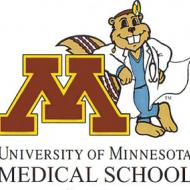 [Speaker Notes: There are a variety of modalities for delivering faculty development content.  We currently have a three month program, half day courses, 90 minute sessions at the U, online modules.  We are developing shorter, guided modules that are 20-30 minutes in length as well as several “just in time” videos teaching a single concept that are 3-5 minutes long.  This session discusses our in person training during a clinic site visit.]
Typical Schedule
12:00-12:15: Lunch and introductions, wait for late comers to arrive

12:15-12:30: Watch One Minute Precepting videos and then discuss what could have gone better
Typical Schedule
12:30-12:45: Peer-to-peer consultation in groups not larger than 8 OR watch 3-minute feedback video and then discuss/ role play scenarios

12:45-1:00: Questions and wrap up
“Ekstasis”: Peer-to-Peer Consultation
Has anyone had an experience with a student that you’d like to share with the group?
‘I remember the last time I had a student, they were so slow and inefficient that I was completely behind every day.  Never again. .’ .
[Speaker Notes: The case of NM and not completing his notes when on his 3rd yr fam med clerkship.

OR

I have this student who spends too much time in the room and focuses on minutiae.  I end up having to go back in the room and I have to repeat the entire history and exam.  After that I felt like I couldn’t trust the student again unless I could verify or repeat everything I was told about the patient.  VS The student goes ahead and delves into the “plan” and patient instructions without consultation from me.  I end up having to tell the patient that we are doing something else with out making the student look too bad.]
“Ekstasis”: Peer-to-Peer Consultation
1. Appoint a facilitator: to manage time and to keep participants “on script” and on time.
“Ekstasis”: Peer-to-Peer Consultation
2. Present the case: 5 minutes 
Who are the major players?
Prior interactions? 
 What has the presenter done so far/decided not to do?
“Ekstasis”: Peer-to –Peer Consultation
3. Team asks fact questions: 5 minutes
Restrict to only fact questions -- no problem solving.
“Ekstasis”: Peer-to –Peer Consultation
4. Group does diagnostic brainstorming, presenter watches and listens: 10 minutes 
What are the underlying or hidden issues?
Why is the presenter concerned about the situation?
“Ekstasis”: Peer-to-Peer Consultation
5. Group does action steps brainstorming, presenter watches and listens: 10 minutes
“Ekstasis”: Peer-to –Peer Consultation
6. Presenter reflects on what she/he heard: 
	- 5 minutes
“Ekstasis”: Peer-to-Peer Consultation
Present the case: 5 minutes
Team asks fact questions: 5 minutes
Group does diagnostic brainstorming, presenter watches and listens: 10 minutes 
 Group does action steps brainstorming, presenter watches and listens: 10 minutes 
Presenter reflects on what she/he heard: 5 minutes
Typical Schedule
12:00-12:15: Lunch and introductions
12:15-12:30: Precepting videos and discussion
12:30-12:45: Peer-to-peer consultation OR feedback video and then discuss scenarios
12:45-1:00: Questions and wrap up
Feedback
Ask the learner to self assess
“How did that delivery go?”
Tell what you observed, both positive and corrective, both explanation and diagnosis
“It looked like your back was really bent with the bed down so low.”
Ask again about understanding
“What might you do differently next time?”
[Speaker Notes: Please give feedback to the student just discussed based on the peer to peer consultation process.  Use “Ask, Tell, Ask.”

*** Ask
•
Ask
learner to assess own performance first
–
Phrase question to encourage meaningful 
reflection
•
What went well and what could have gone better?
•
What were your goals?
•
Have they ever seen a patient like this before?
–
Make sure to allow adequate time for the answer

*** Tell
•
Tell
what you observed: diagnosis and 
explanation using 
specific
observed behaviors
–
React to the learner’s observation
–
Feedback on self
-
assessment
–
Include both reinforcing and corrective elements
–
“I observed....”
–
Give reasons in the context of well
-
defined shared goals

*** Ask 
(again)
•
Ask
about recipients understanding and strategies for 
improvement
–
What could you do differently?
–
Again, give ample time
–
Give own suggestions
–
Perhaps even replay parts of the encounter: “show 
me”]
Resources
Leadership theory and practice: a “case” in point, Armandi, B., Oppedisano, J., Sherman, H. Management Decision, 41 (10), 2003, 1076-1088.
Heifetz and Linsky, Leadership on the Line, Harvard Business Review Press, First Edition (April 18, 2002)
Resources
Peer-to-peer consultation:
https://ekstasispeerconsultations.com/
Minnesota Medical Association Preceptor Initiative:
http://www.mnmed.org/advocacy/Key-Issues/MMA-Preceptor-Initiative
Resources
One Minute Preceptor (bad example): http://www.youtube.com/watch?v=937G0m5SUsI
One Minute Preceptor (good example): http://www.youtube.com/watch?v=lCeyzpU7PMw
[Speaker Notes: Reinforcing versus corrective feedback.]
Resources
Giving Feedback: https://www.youtube.com/watch?v=SYXgMobMU8U
Resources – What Else?